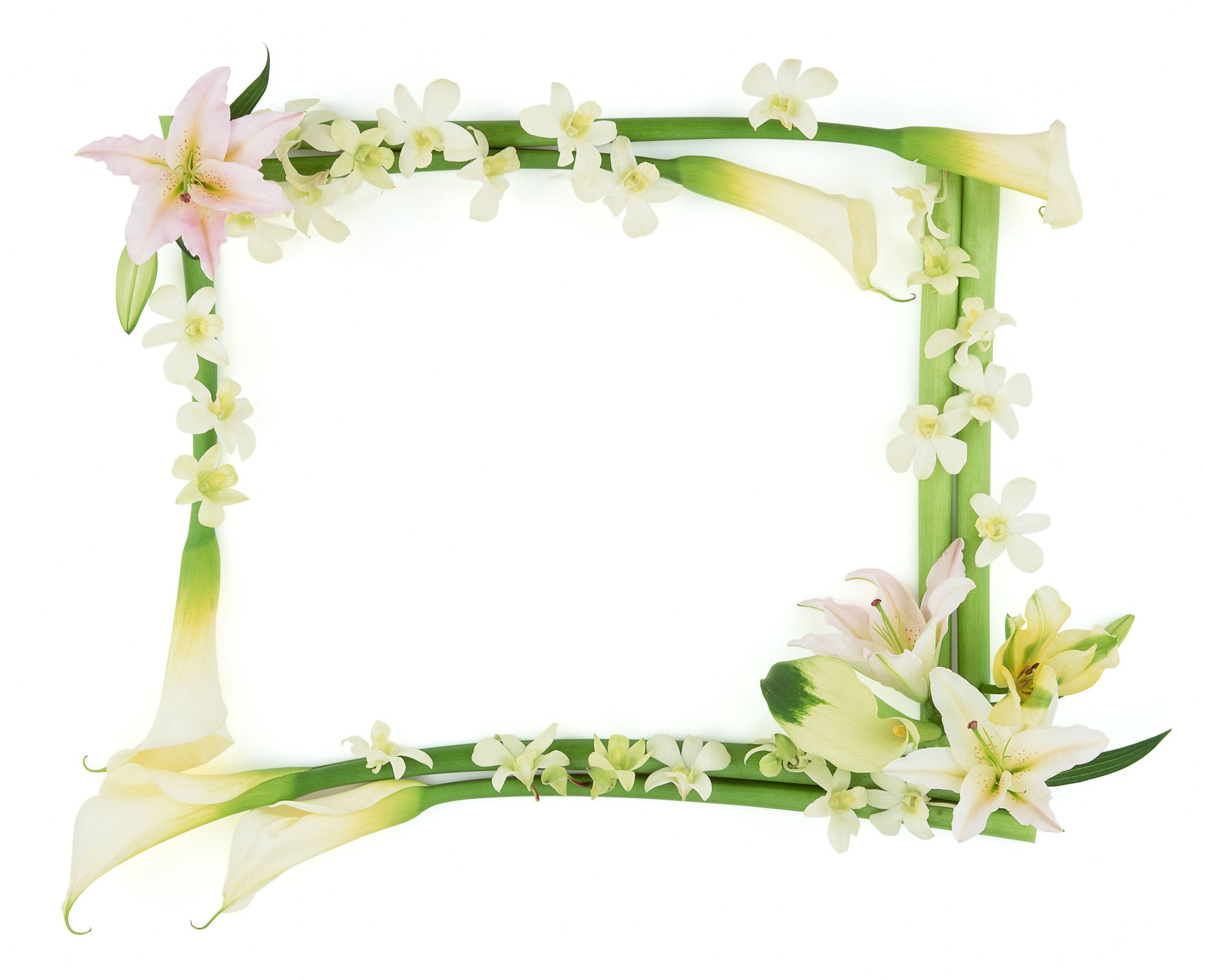 Môn: Toán- Lớp 1
Luyện tập
Giáo viên thực hiện: Nguyễn Thị Hồng Loan
Thứ năm ngày 21 tháng 11 năm 2019
Toán:
Kiểm tra bài cũ:
4 + 0 =
3 – 3  =
0
4
0 + 3 =
4 - 0 =
3
4
Thứ năm ngày 21 tháng 11 năm 2019
Toán:
Luyện tập
1. Tính:
0
5 - 4 =
1
4
4 - 0 =
3 - 3 =
2
0
4 - 4 =
5 - 5  =
0
3 - 1 =
Thứ năm ngày 21 tháng 11 năm 2019
Toán:
Luyện tập
2. Tính:
5
3
3
1
4
5
-
-
-
-
-
-
1
3
0
1
2
0
3
0
0
5
4
2
Thứ năm ngày 21 tháng 11 năm 2019
Toán:
Luyện tập
3. Tính:
0
2 – 1 – 1 =
3 – 1 – 2 =
0
4 – 2 – 2 =
0
4 – 0 – 2 =
2
Thứ năm ngày 21 tháng 11 năm 2019
Toán:
Luyện tập
4. >, <, = ?
5 – 3 ….. 2
3 – 3 …. 1
<
=
>
5 – 1 ….. 3
3 – 2 …..1
=
5. Viết phép tính thích hợp:
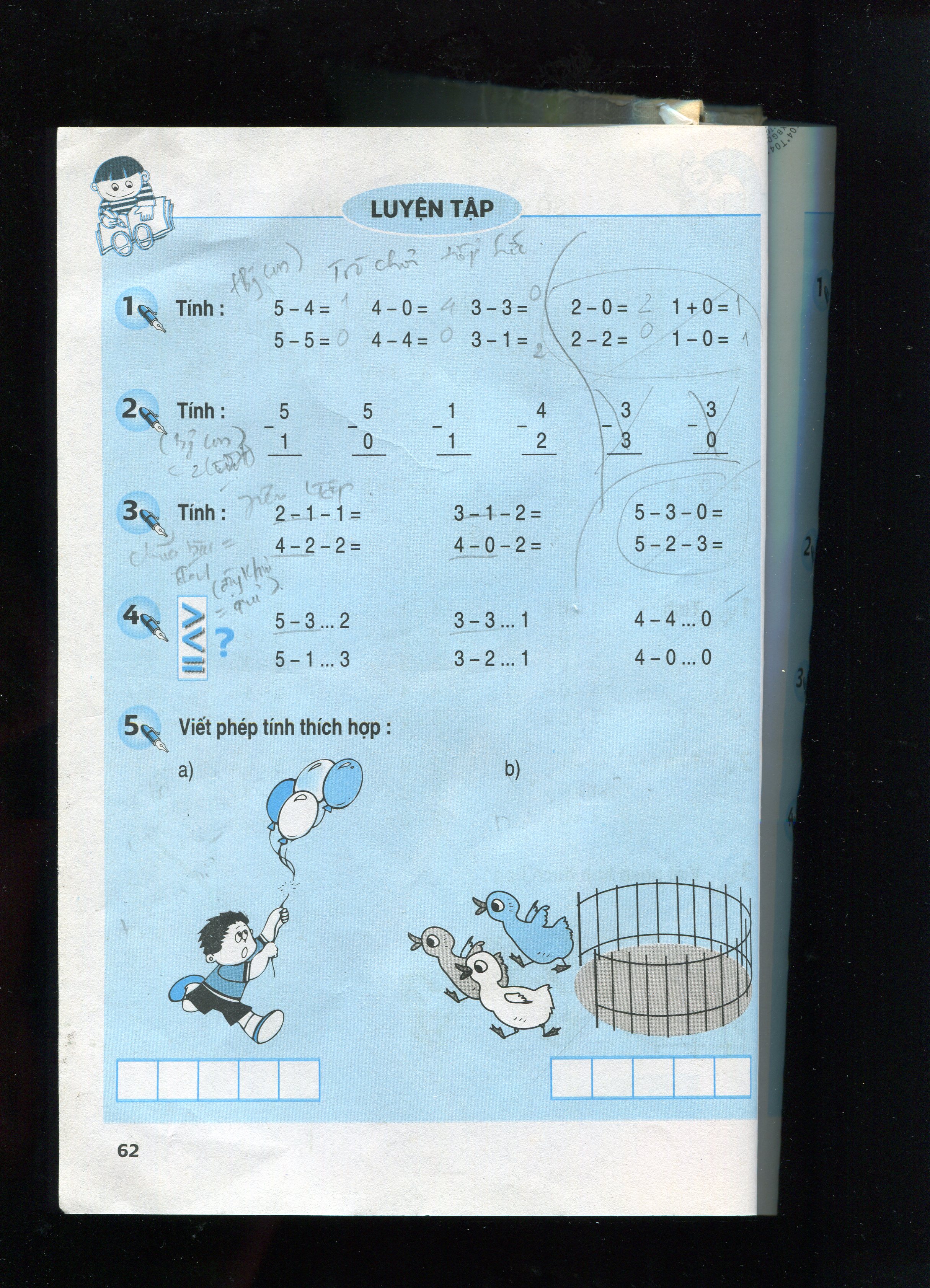 4
-
4
=
0
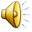 đ
đ
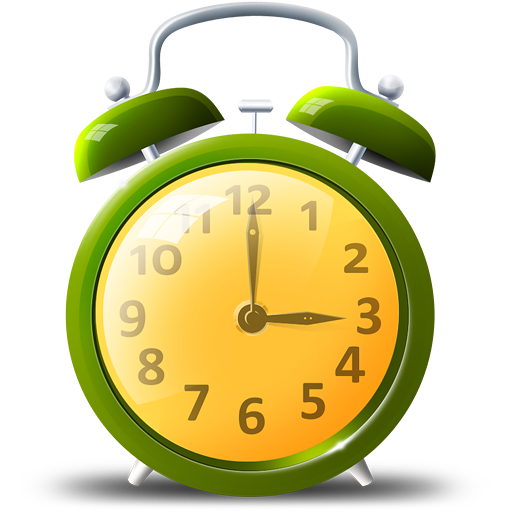 Đúng chọn Đ sai chọn S
Bắt đầu
10
8
7
9
6
5
1
3
2
4
Hết giờ
3 – 0 = 3
Đ
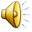 đ
đ
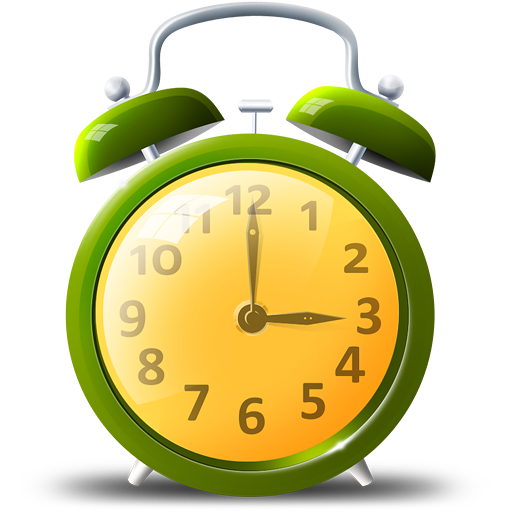 Đúng chọn Đ sai chọn S
Bắt đầu
10
8
7
9
6
5
1
3
2
4
Hết giờ
5 – 0 = 0
s
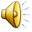 đ
đ
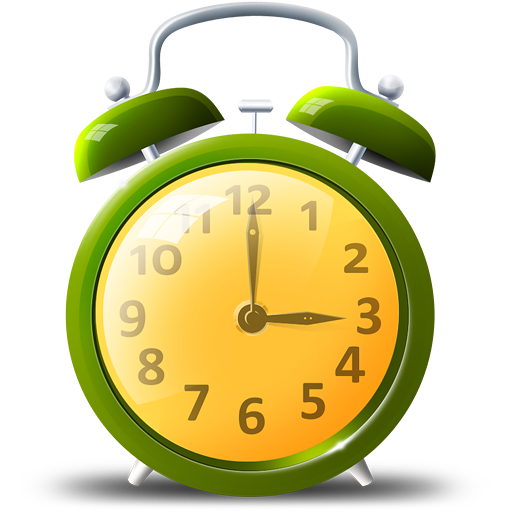 Đúng chọn Đ sai chọn S
Bắt đầu
10
8
7
9
6
5
1
3
2
4
Hết giờ
4 – 4 = 0
Đ
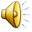 Thứ tư ngày 2 tháng 4 năm 2014
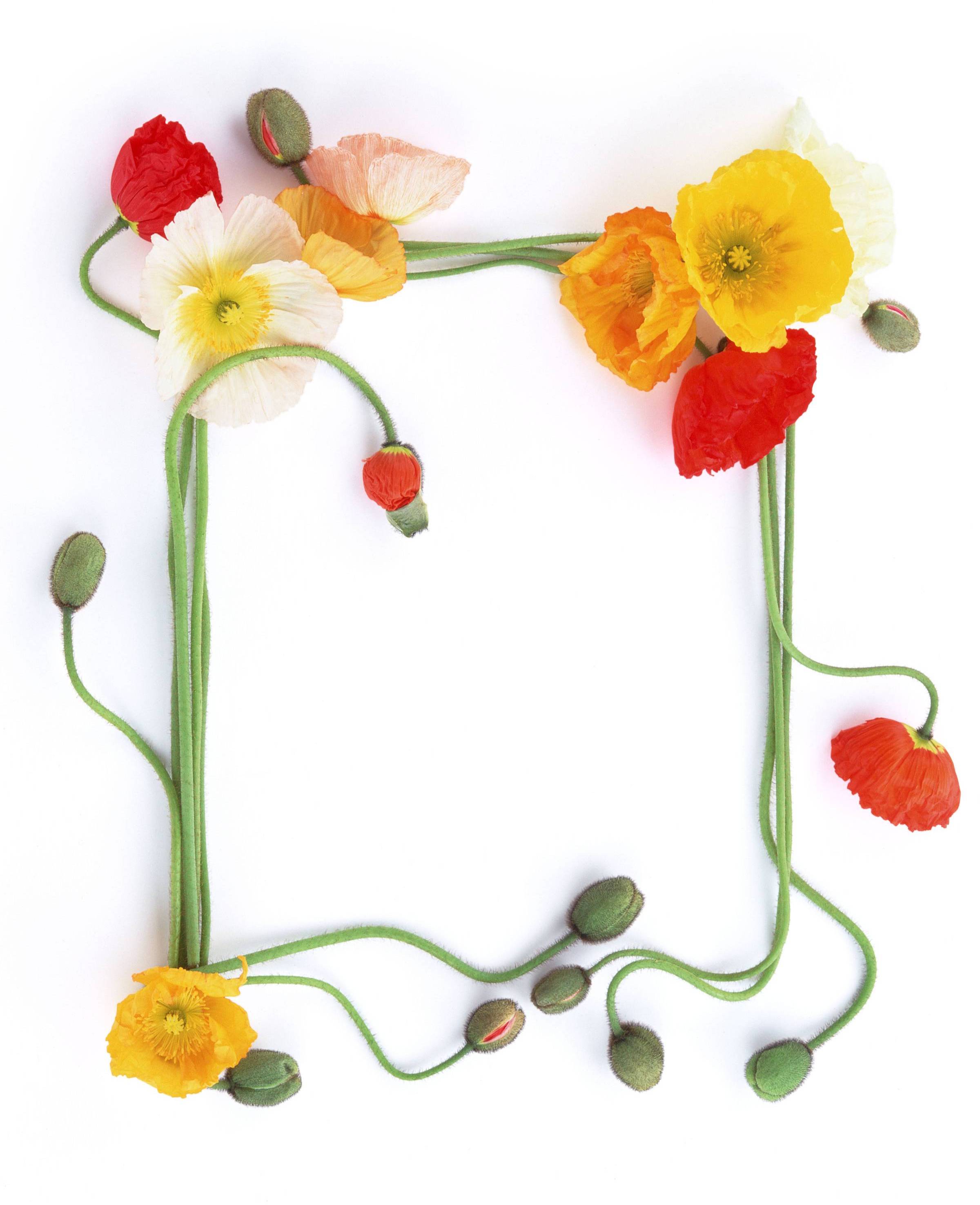 Chân thành cảm ơn quý thầy, cô cùng các em
Tập đọc:
Đi học
Chào tạm biệt!